Brush Script MT 333pt. 
Oswald 278pt.
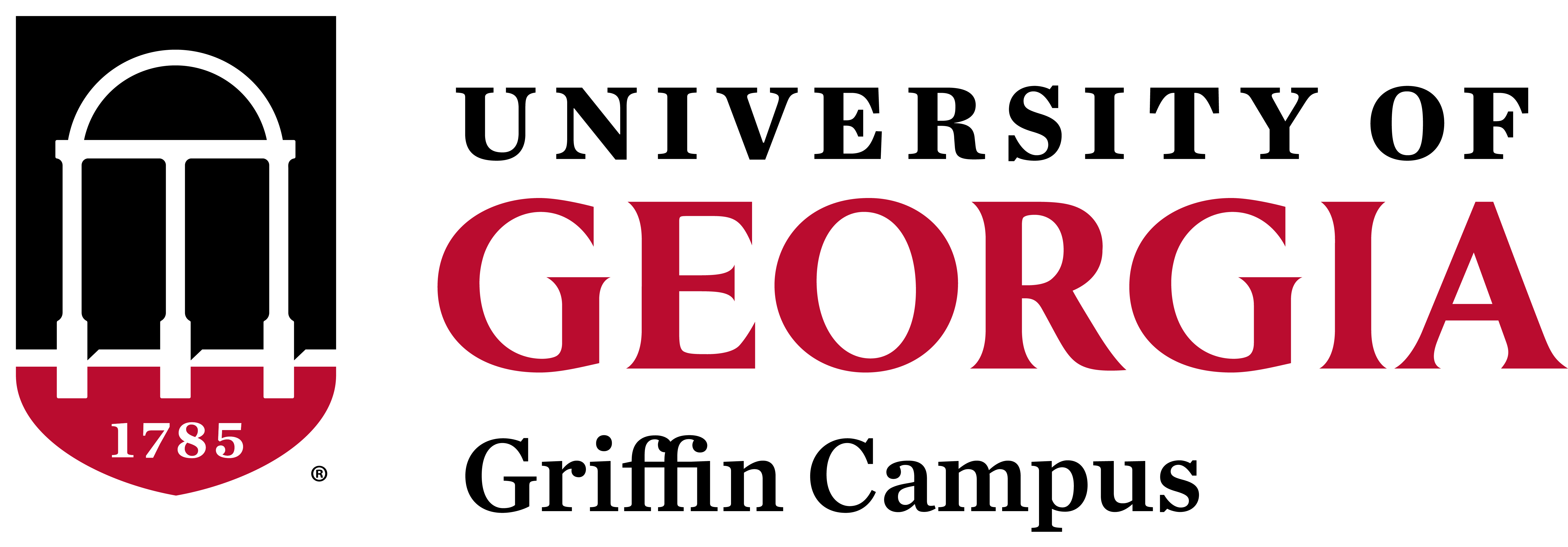 Oswald 278pt.
Merriweather 193pt.
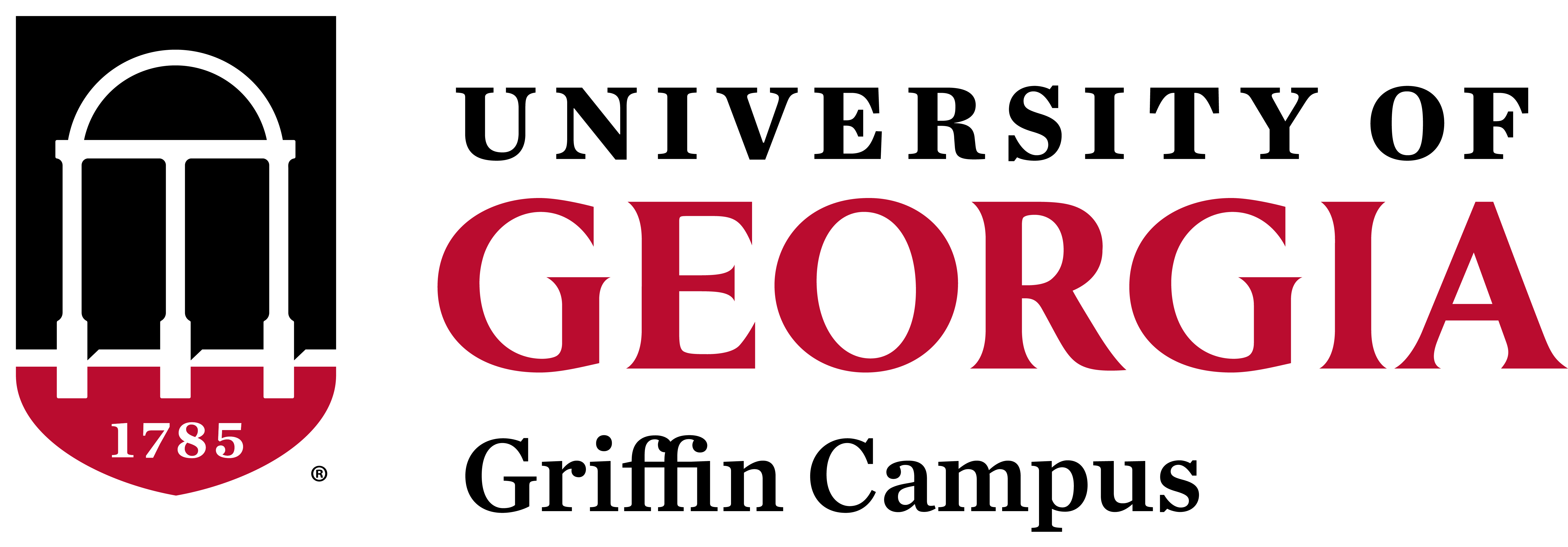